INTERDISCIPLINARNI DOKTORSKI ŠTUDIJSKI PROGRAM BIOMEDICINA
IZVAJALCI PROGRAMA
ZNANSTVENA PODROČJA
TEMELJNI CILJI
Izobraževanje visoko usposobljenih strokovnjakov za:
zaposlitve na najzahtevnejših in najodgovornejših delovnih mestih;
kreativno in samostojno znanstvenoraziskovalno delo, tudi v mednarodnih projektih;
reševanje znanstvenih problemov z interdisciplinarnim pristopom;
kritično presojo raziskovalnih rezultatov;
razvoj novih raziskovalnih metod in prenos znanja v prakso.
KDO SE LAHKO VPIŠE NA ŠTUDIJ?
Diplomanti študijskih programov:
druge stopnje.
Ki izobražujejo za poklice, urejene z direktivami Evropske unije, če so ovrednoteni s 300 kreditnimi točkami.
Za pridobitev specializacije, ki so pred tem končali visokošolski strokovni program. Tem kandidatom se pred vpisom v program določijo dodatne obveznosti v obsegu od 30 do 60 KT.
Za pridobitev magisterija znanosti oziroma specializacije po končanem študijskem programu za pridobitev univerzitetne izobrazbe. Tem se prizna 60 KT.
Za pridobitev univerzitetne izobrazbe.
Tujih univerz. 
Prijava kandidatov, ki se za vpis prijavljajo s tujimi listinami o izobraževanju, je hkrati tudi vloga za priznavanje izobraževanja za namen nadaljevanja izobraževanja na UL.
ŠTUDIJSKO LETO 2024/2025
Število razpisanih mest: 160
Rok za prijavo: 26. julij 2024, 23:59 (CEST) preko spletnega portala eVŠ http://portal.evs.gov.si/prijava/  
Izbira mentorja pred vpisom na študij  
Kandidati ob prijavi na študij, najkasneje pa ob vpisu, predložijo tudi idejno zasnovo doktorske disertacije
Šolnina: 14.600,00 € za celoten študij
1. letnik: 4.700,00 €
2. letnik: 4.700,00 €
3. letnik: 2.600,00 €
4. letnik: 2.600,00 €
PREDMETNIK
MOŽNOSTI ZA ZAPOSLITEV
V izobraževalnih in raziskovalnih ustanovah, 
v farmacevtski industriji,
v zdravstvenih zavodih,
v javni upravi,
v državnih uradih,
v gospodarskih družbah in drugih ustanovah in podjetjih, ki zaposlujejo najvišje izobražene strokovnjake in raziskovalce.
VEČ INFORMACIJ
Spletna stran:  
http://www.uni-lj.si/studij/doktorski/biomedicina/   
Kontakt:Podiplomski referati članic, izvajalk programa		indoktorski.studij@uni-lj.si
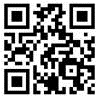